Волшебница-вода
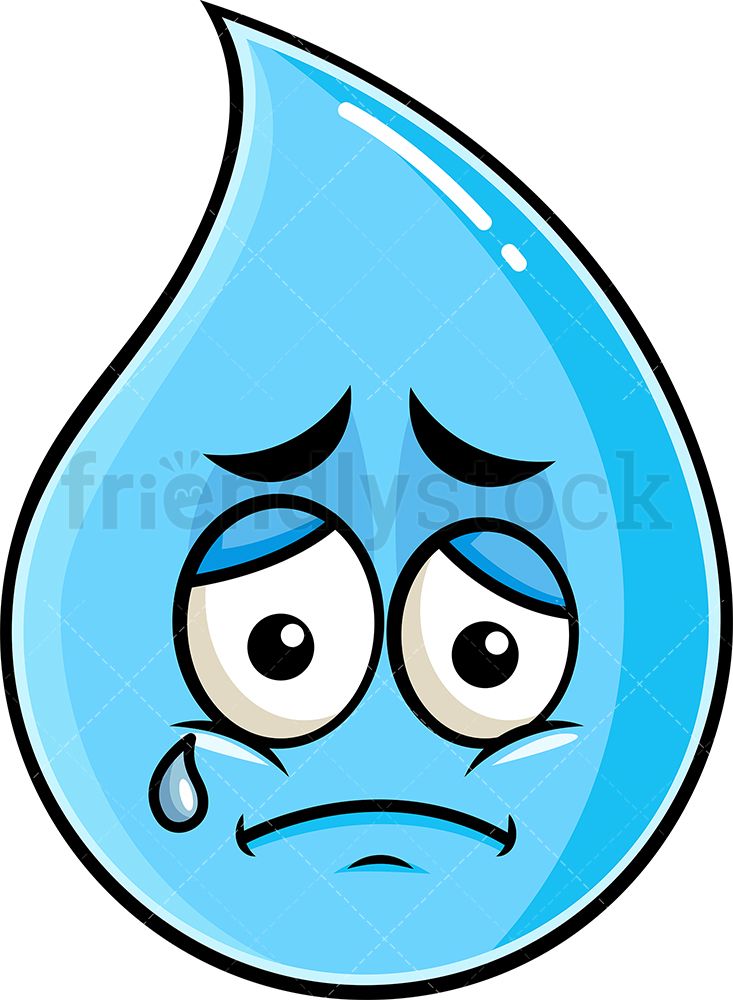 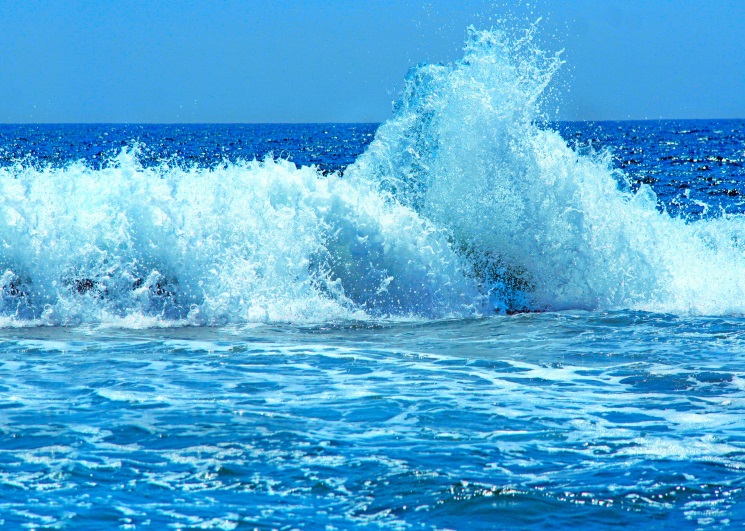 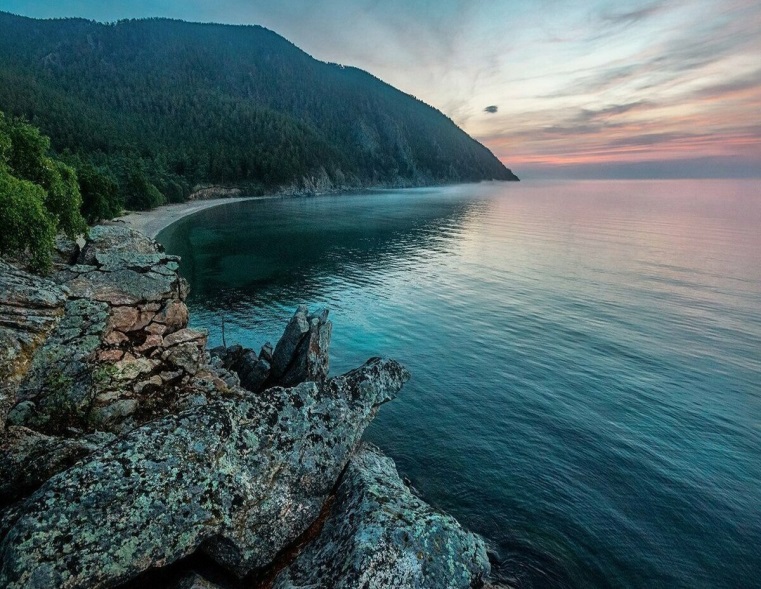 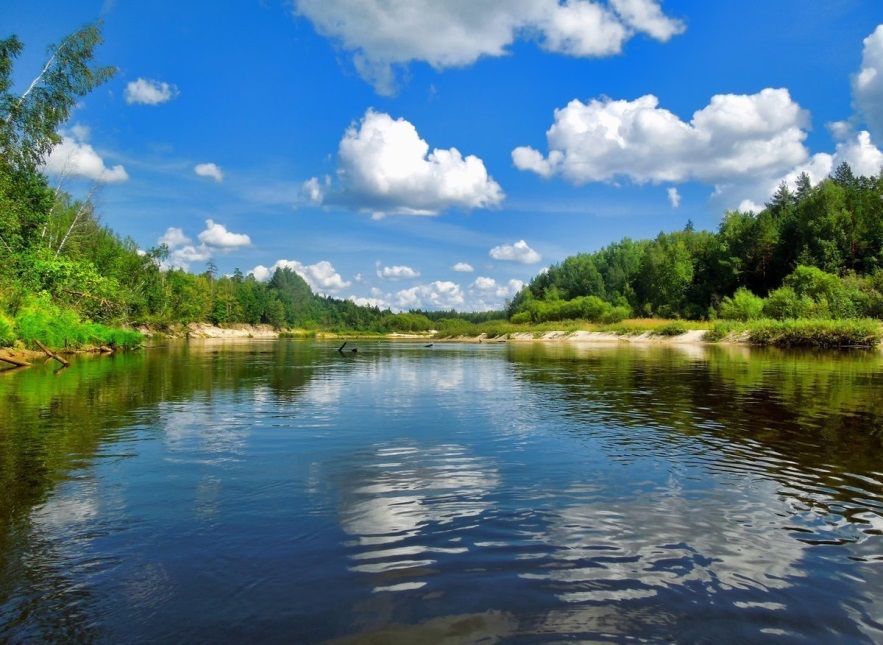 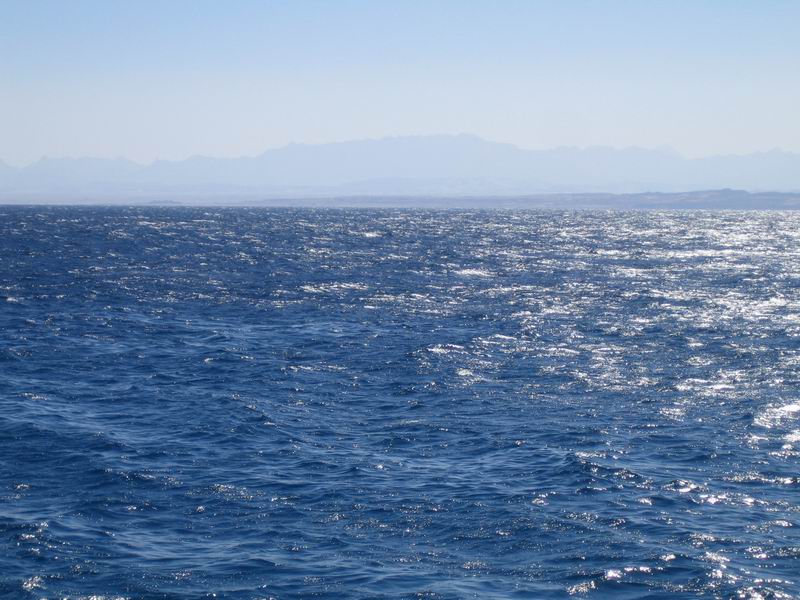 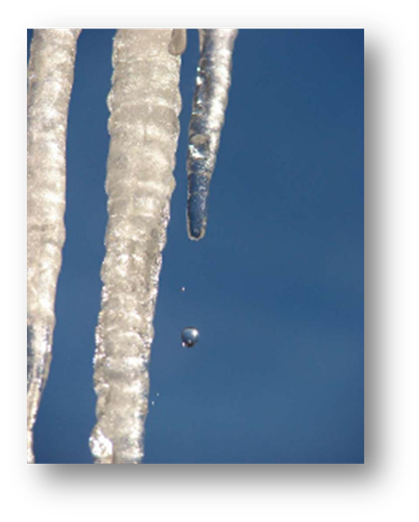 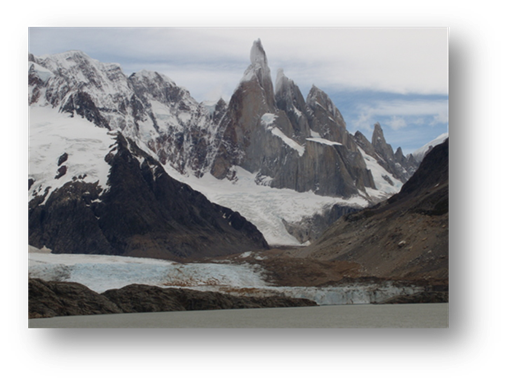 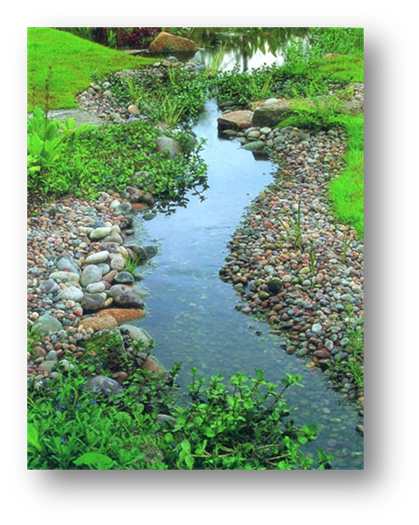 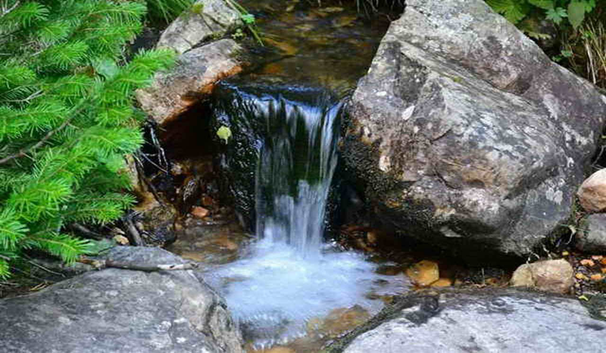 град
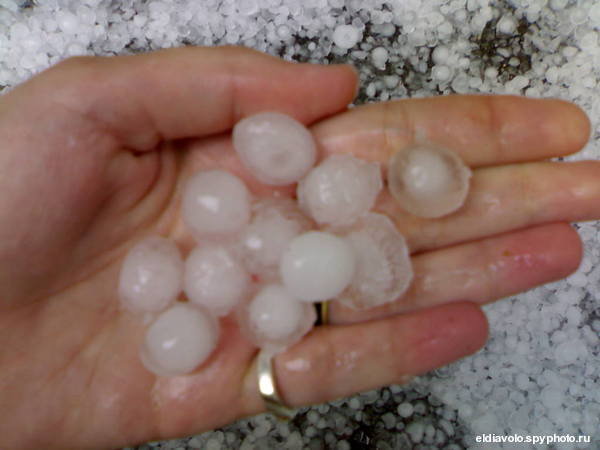 пар
туман
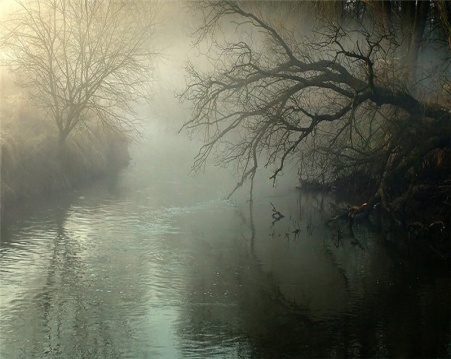 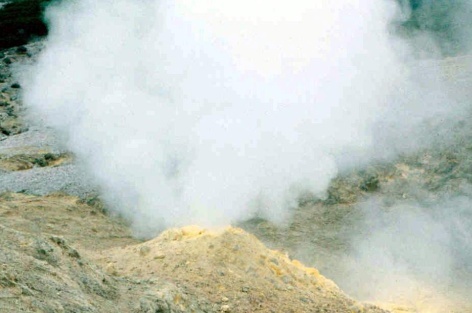 иней
вода
снег
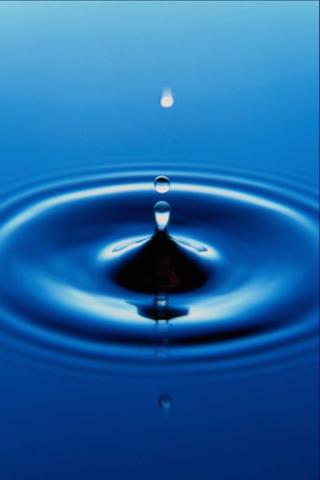 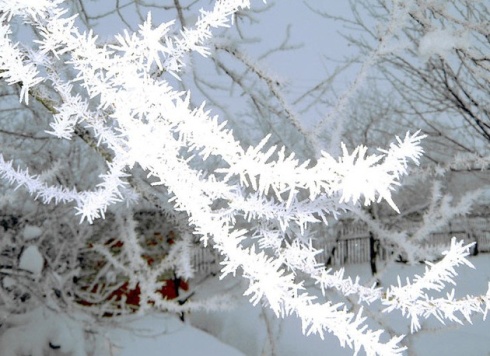 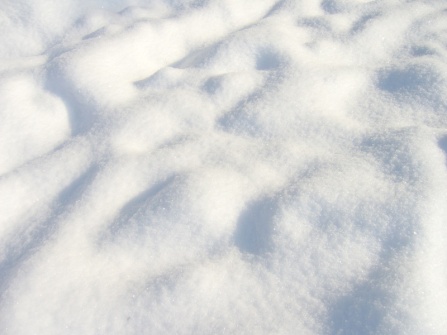 лёд
роса
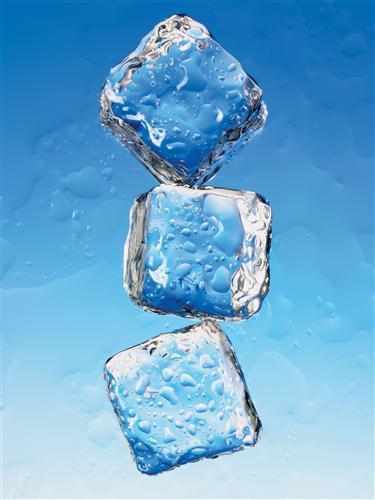 ДОЖДЬ
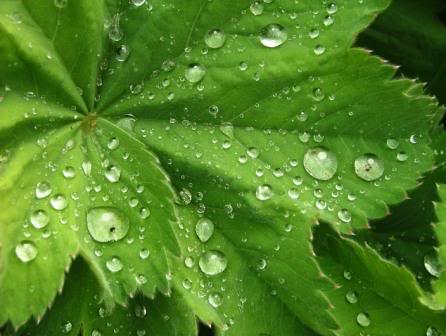 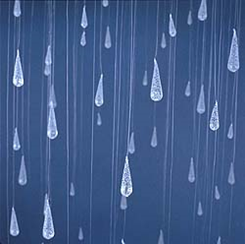 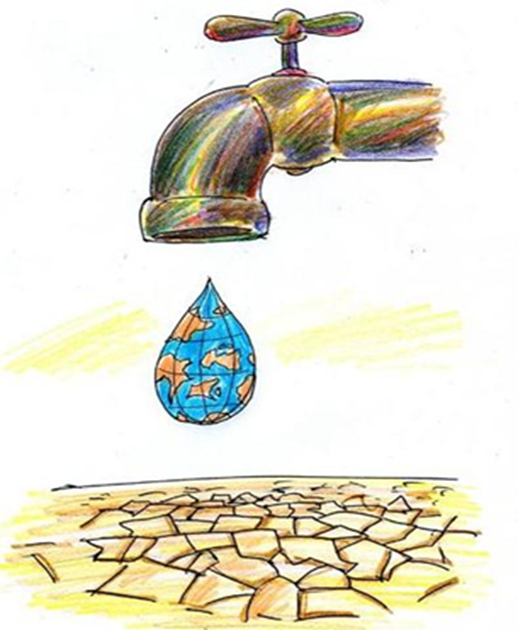 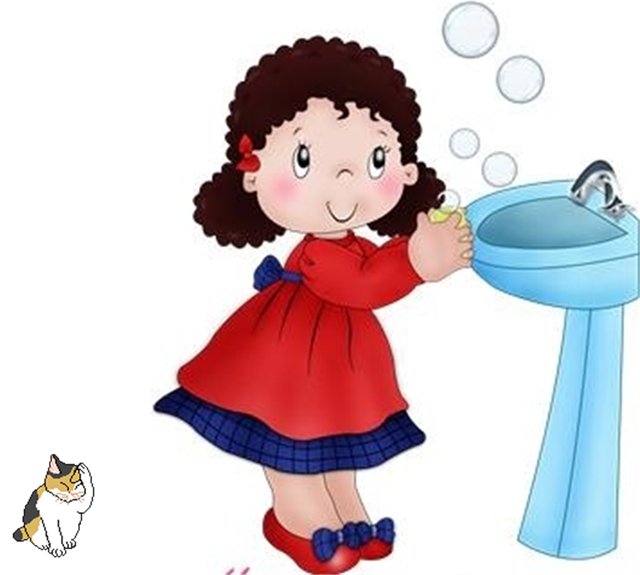 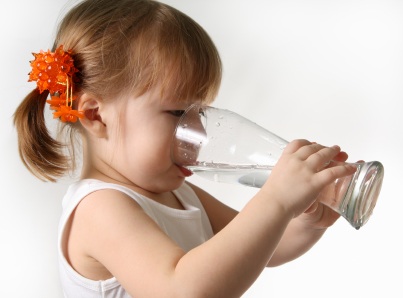 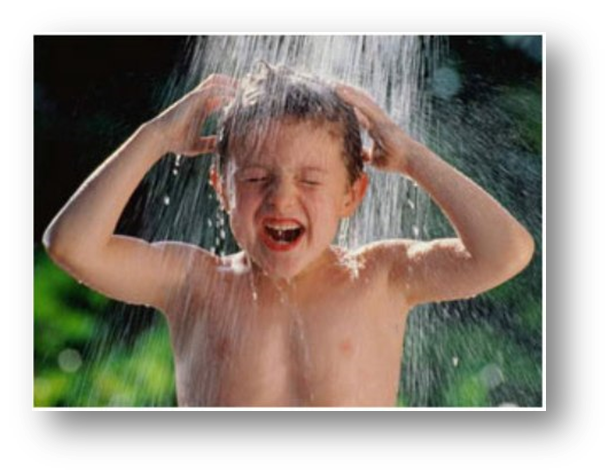 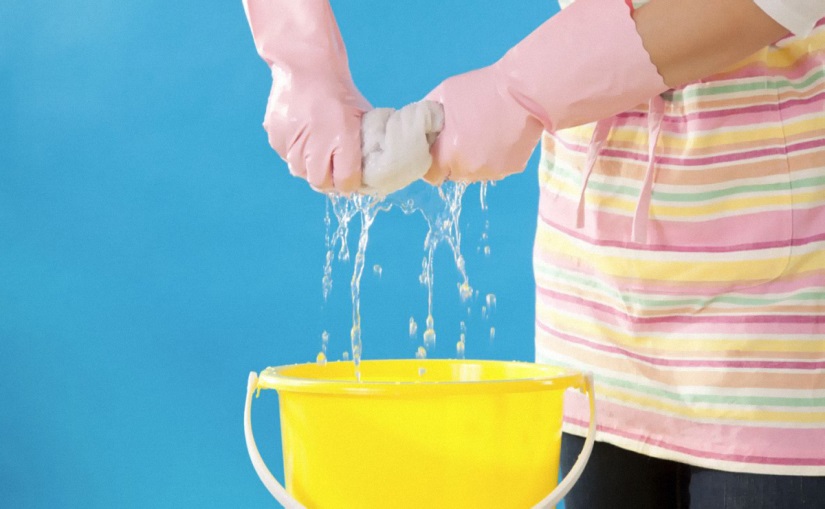 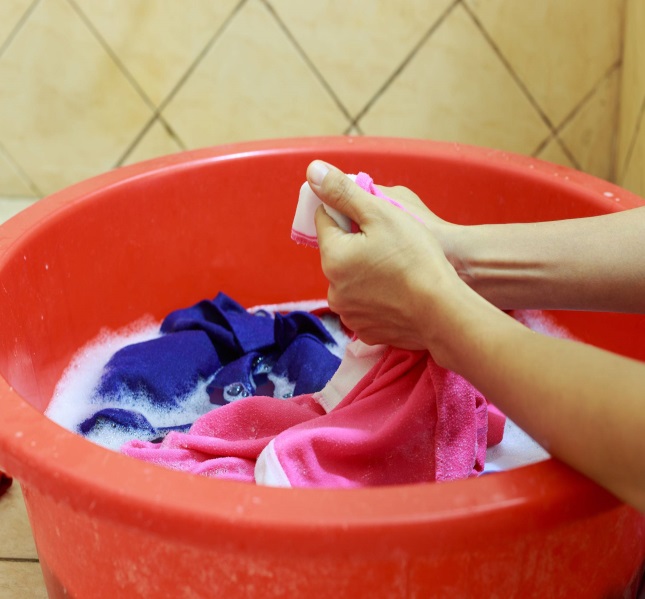 Кому нужна вода?
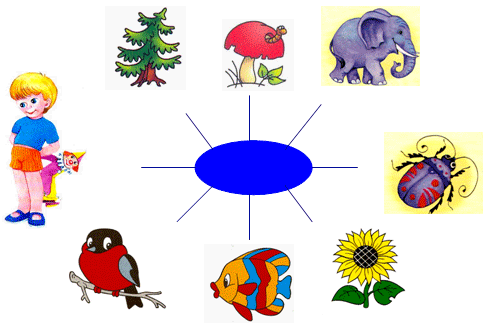 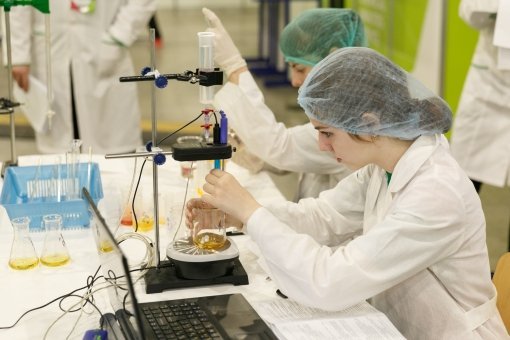 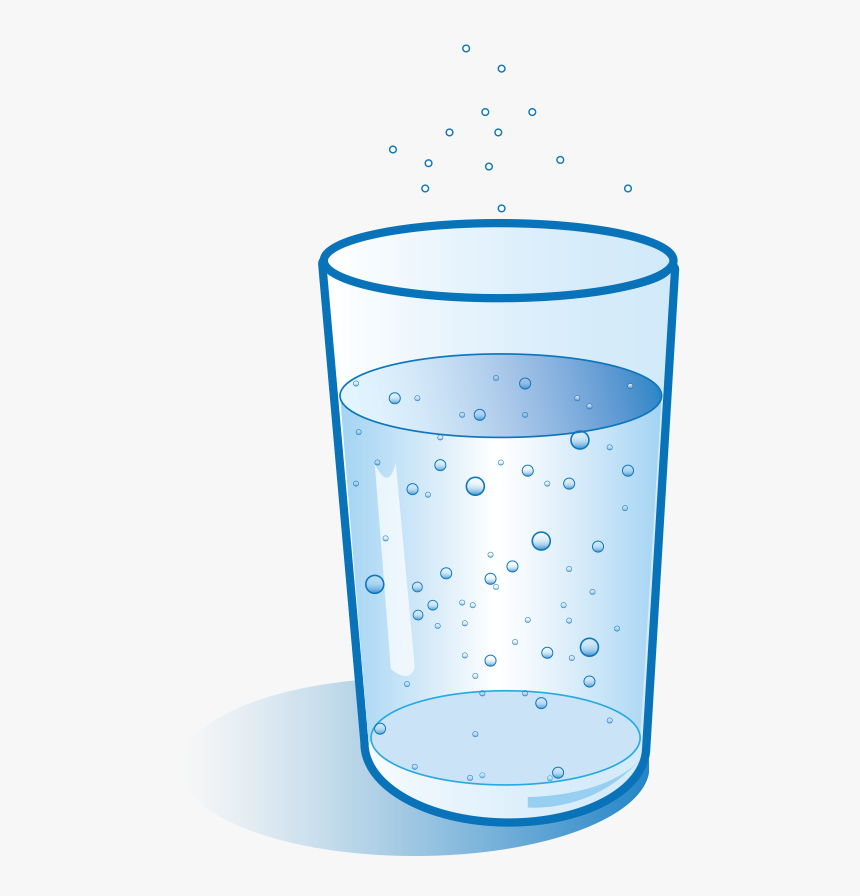 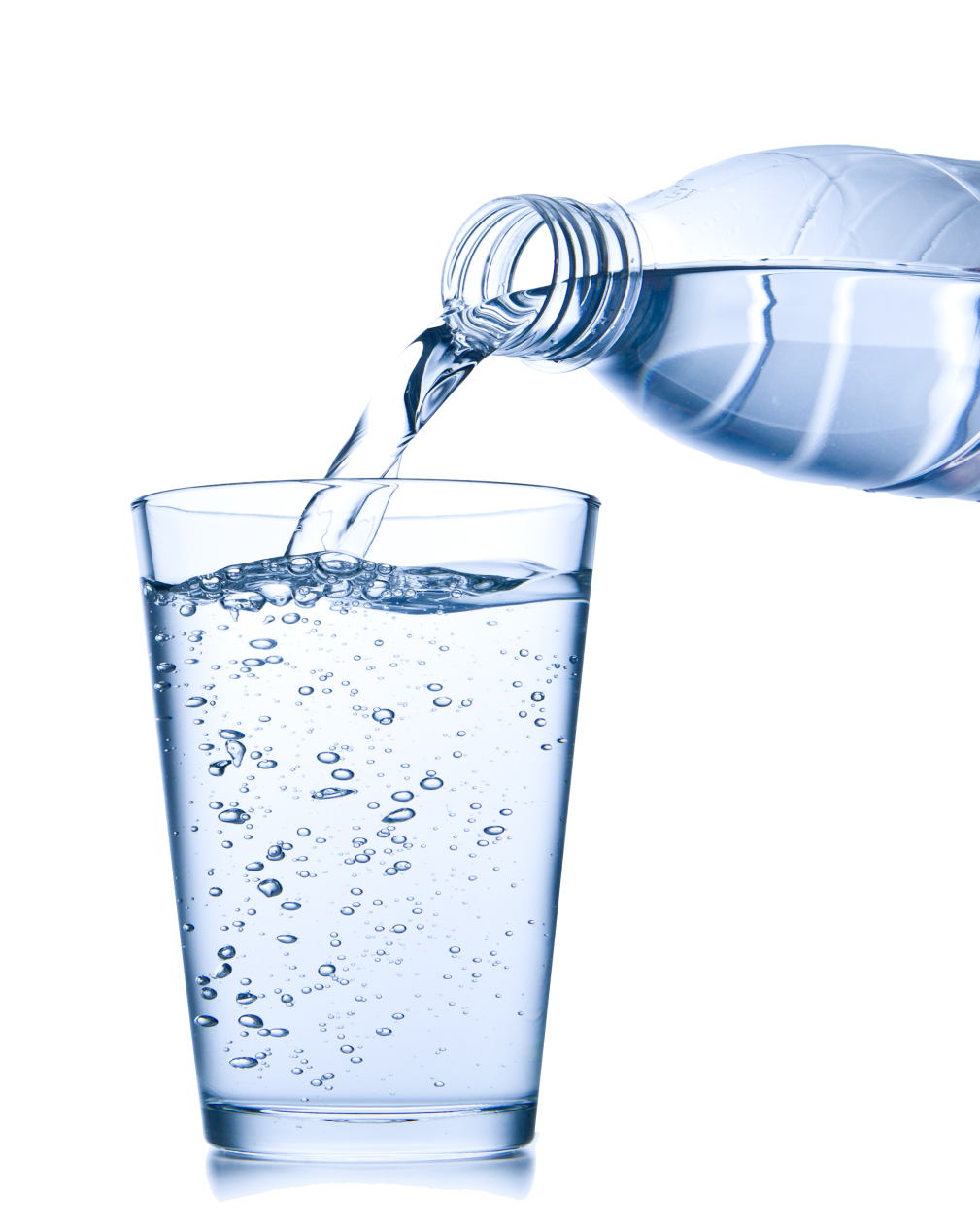 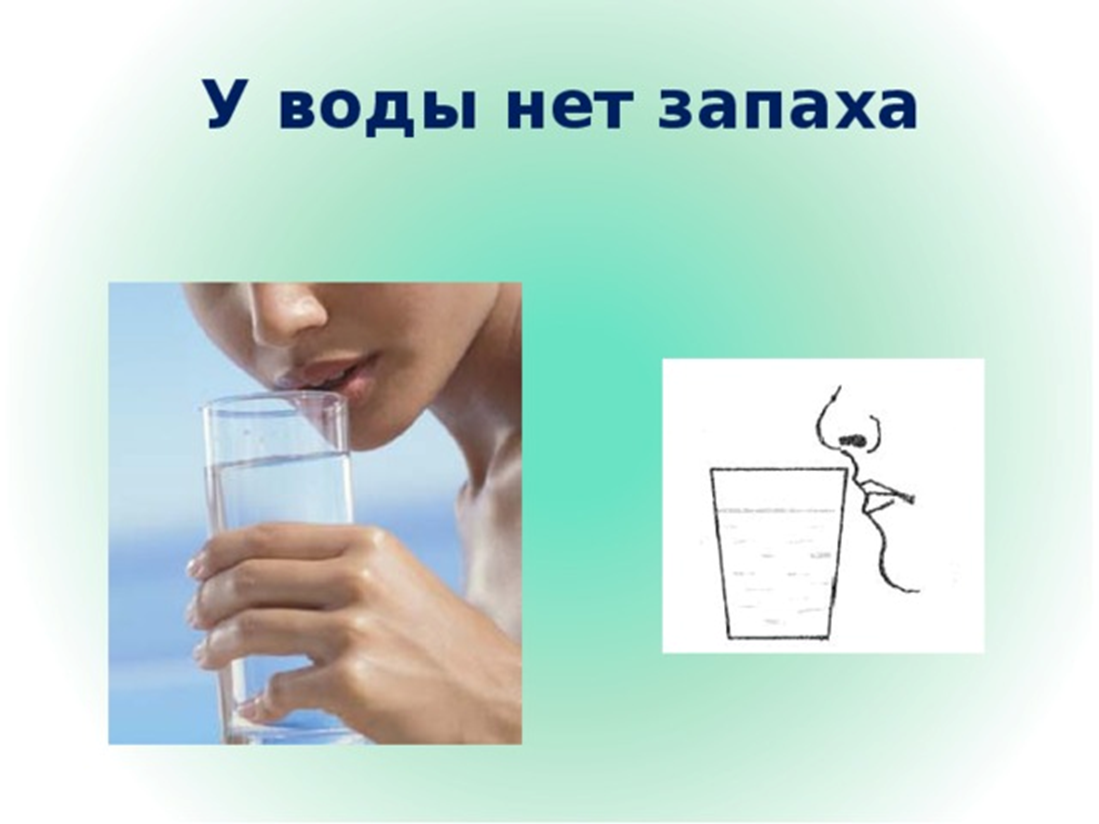 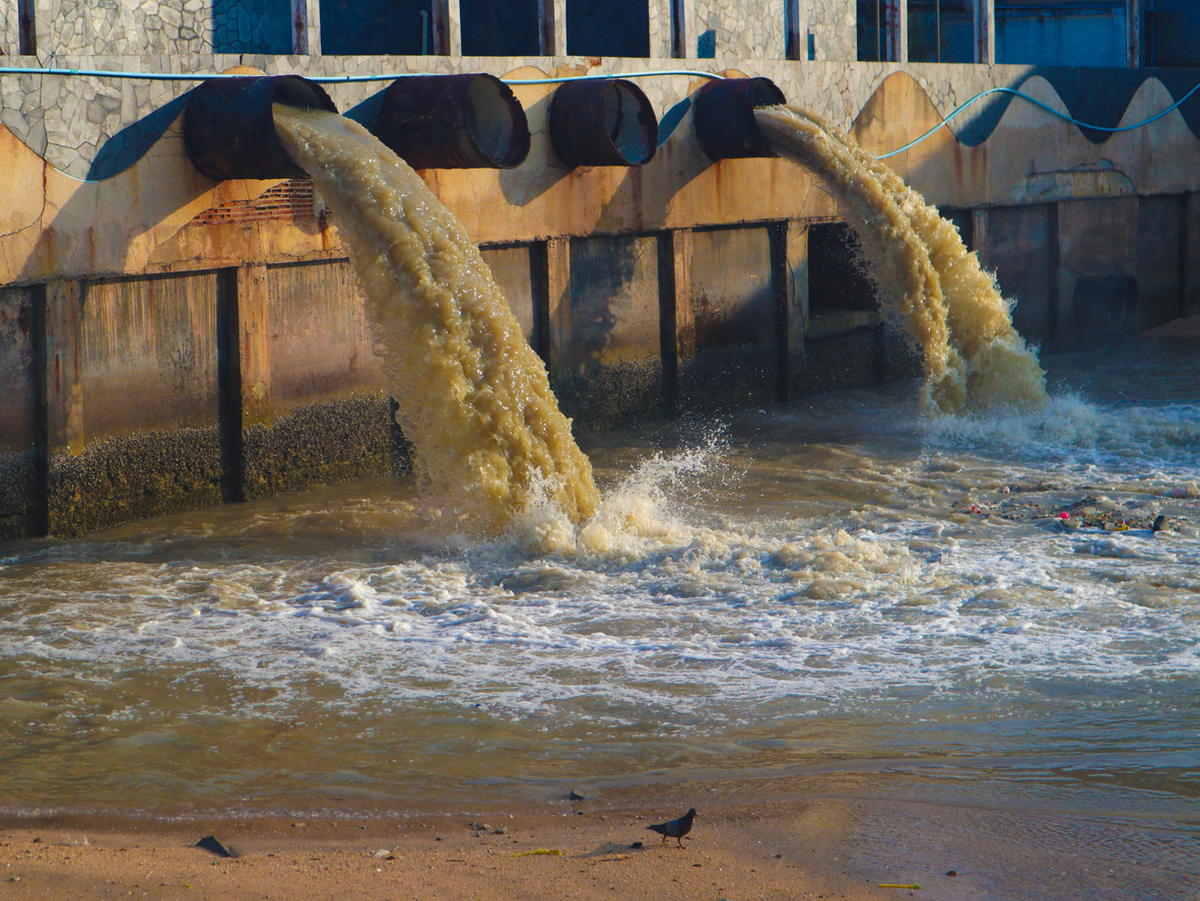 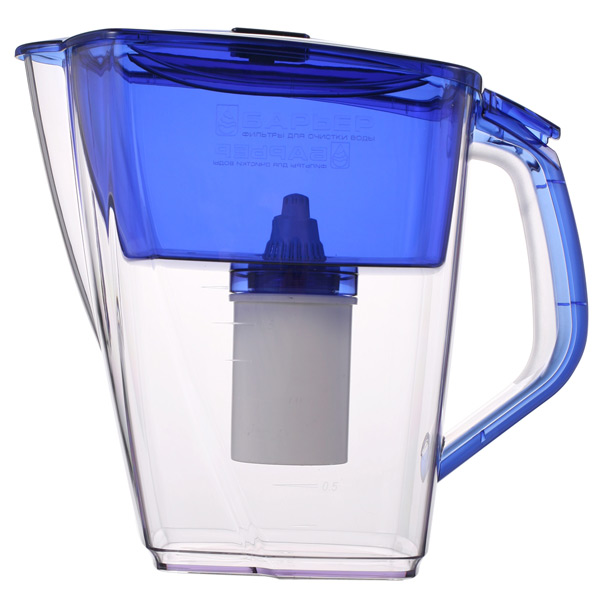 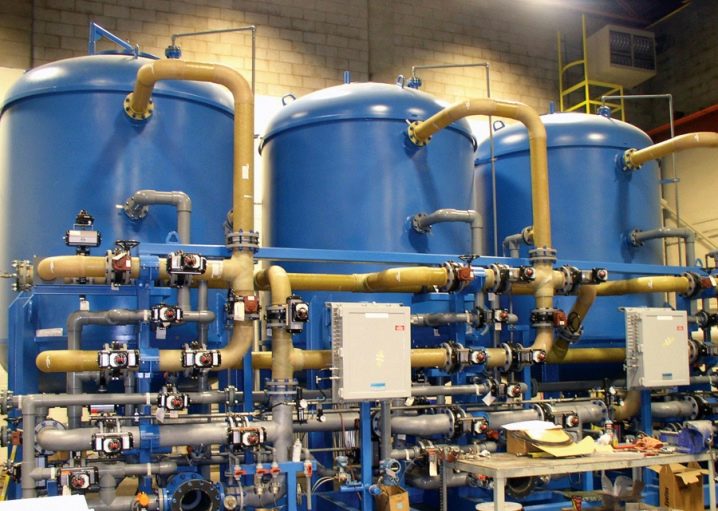 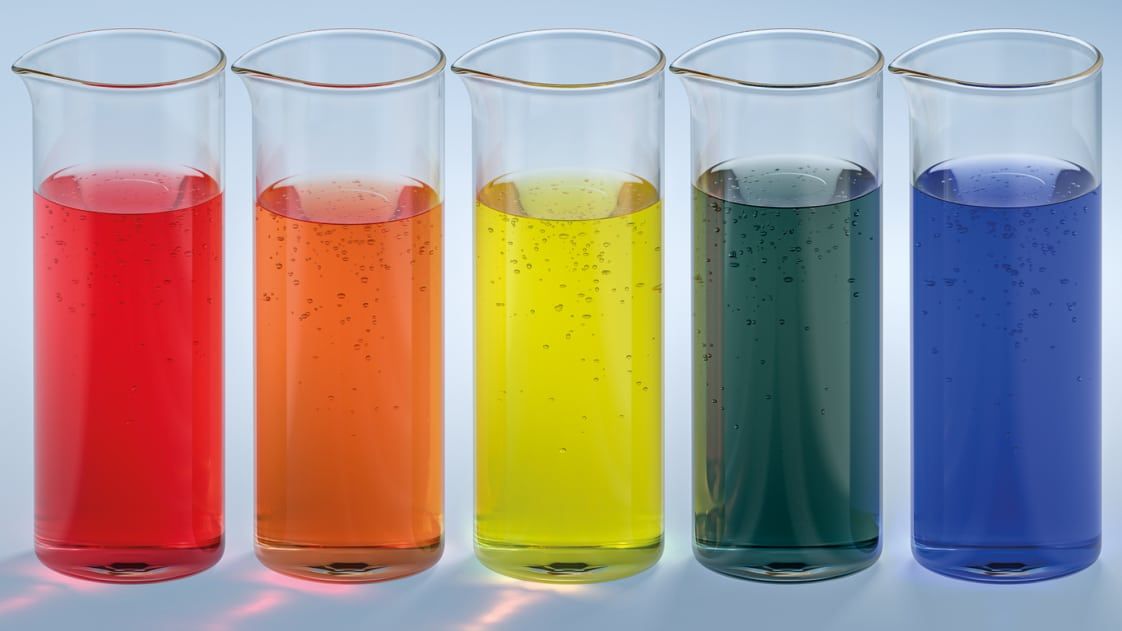 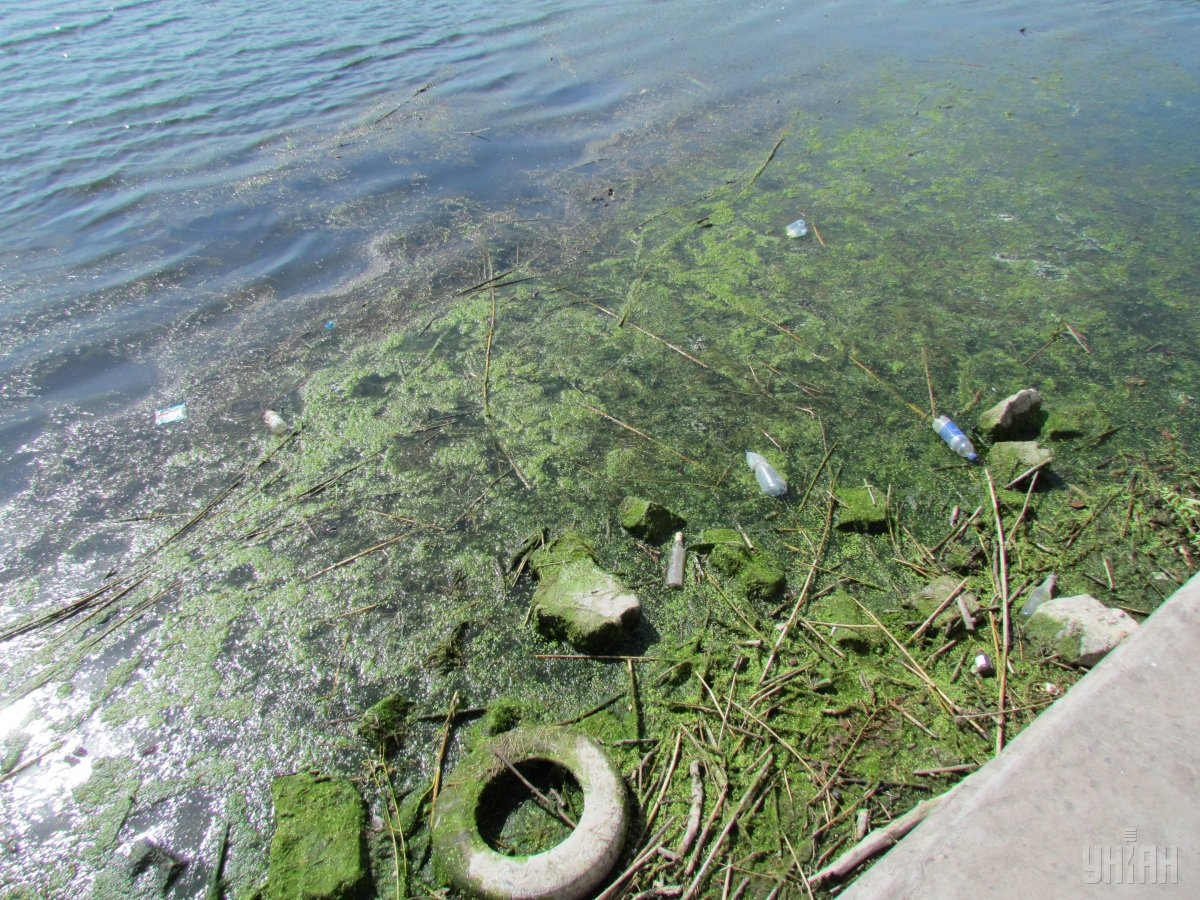 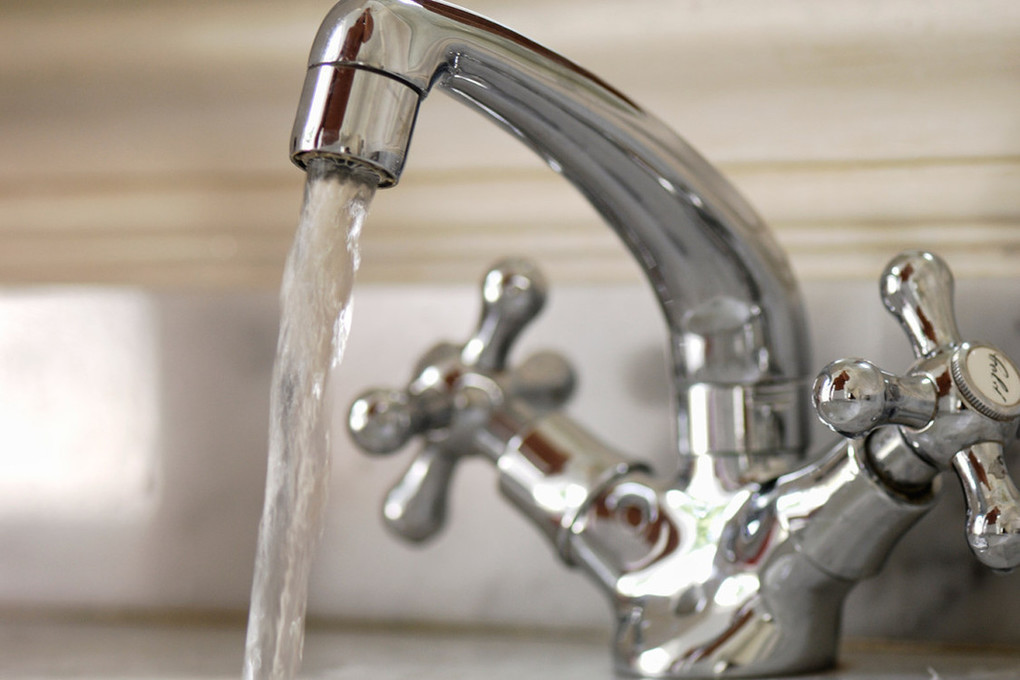 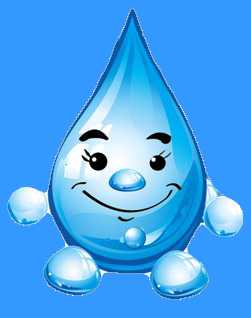